A környezet veszélyeztetettsége az állattenyésztésben alkalmazott antibiotikumhasználat miatt és a védelem lehetőségei…
Dr Bata Árpád
MTA doktora
Legfőbb érték az ember,DE AZ ÁLLAT PÉNZBE KERÜL
HOGY KERÜLTEK AZ ANTIBIOTIKUMOK KÉPBE?
ANTIBIOTIKUM?
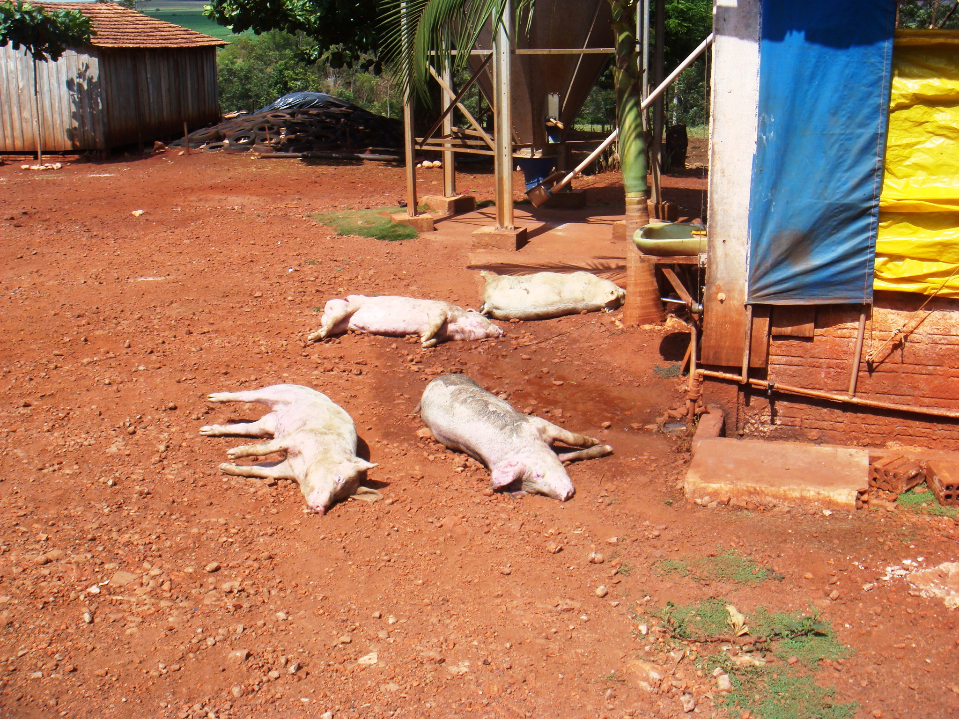 Hogyan került a képbe az antibiotikus hozamfokozás?
Rezisztencia
Tévhit az, hogy az antibiotikum szermaradék felelős az humán rezisztencia kialakulásáért.Az állattartásban dolgozók minegy munkahelyi veszélyeztetést élik meg az állatról az emberre áttevődő rezisztenciát.
Az állat pénzbe kerülŐSI BIOTERMELÉS?
Alternativák kereséseprobiotikumokgyógynövényekvakcinázás
Gyógynövények:- gátló koncentrációval rendelkeznek	prevenció- ölő koncentrációval rendelkeznek 	kezelés
Előnyök:1, Nincs rezisztencia.2, Ismertek széles hatásspektrumú készítmények.Hátrányok:1,Ipari termék.2, Esetenként a hozzáférés korlátozott.3, Sok esetben drágább mint a hagyományos kezelés.
Kullancs						EmberKérdés? Mit válasszunk?
Védjük az embert anibiotikumokkal?

Legyen az ellenségünk ellensége a barátunk?